Early Childhood Data System
PLEASE NOTE:
The focus of this presentation is on the changes for the official XML data submissions during the 2022-2023 school year.
AGENDA
Early Childhood Data System (ECDS)
Program Area Updates & Guidance
2021-2022
Submission Updates 
Reminders
Current Known Issues
2022-2023 Changes
Application Updates
Data Element Updates
Report Updates
Business Rule Updates
Code Table Updates
Timeline
Frequently Asked Questions
Technical Resources
Questions
PROGRAM AREA UPDATES & GUIDANCE
ECDS KG Assessment Data Submission 

Support issues with ECDS assessment vendors

Importance of starting submission early

Mid-Year checkpoint on ECDS submission before holidays
PROGRAM AREA UPDATES & GUIDANCE - Continued
Receiving accurate partnership data will allow TEA to:

Have a better understanding of the PK partnership landscape in Texas:
Number of LEAs who have partnerships
Which LEAs have partnerships
Number of childcare providers participating in partnerships

Know where to focus efforts to support partnership sustainability and implementation:
Analyze data by region
Collaborate with the Texas Workforce Commission to connect partnership specialists with LEAs/ESCs for technical assistance
2021-2022: SUBMISSION UPDATES
The 2021-2022 ECDS Kindergarten data collection closed on January 27, 2022.​

Final Submission Count: 1,125
2021-2022: SUBMISSION UPDATES - Continued
The 2021-2022 ECDS Prekindergarten submission is due on June 23, 2022.

Current Status Counts: 
Promoted:  2
Validated:   12
Initiated:     1
2021-2022: REMINDERS
Data promotion, verification and completion:
LEAs should start loading/promoting ECDS pre-K data, run business validations, and review reports as soon as possible to identify any data issues and verify data counts.

LEAs can start completing their submissions on May 9, 2022.

The following business validations are currently available to verify an LEA’s course section data where the pre-K school type of ‘Public pre-K Licensed Child Care’, ‘Public pre-K Head Start’, or ‘In District Partnership’ has at least one Child Care Operation Number:
10050-0004 
10010-0021
2021-2022: REMINDERS - Continued
Assessments:
LEAs should reach out to their ECDS pre-K assessment vendor regarding any issues with their assessment results.  pre-K Assessment results will NOT be sent directly to TEA.

Reports:
The ECD0-000-007 report will be updated in the May 6, 2022 software release to show the Child Care Operation number(s) submitted by LEAs reporting pre-K partnerships.

ESCs and LEAs can run the ECD0-000-003 Assessment Pre-K Sources report for 2020-2021 to see 2021-2022 KG assessment readiness results compared to same students enrolled in a pre-K program for 2020-2021.
CURRENT KNOWN ISSUES
ECD0-000-008​ Early Childhood PK Proficiency Summary

This report is displaying  a 'Null' value for the PK-SCHOOL-TYPE value for Private PKs.
Scheduled to be resolved in the May 6, 2022 release
2022-2023
2022-2023 APPLICATION UPDATES
2022-2023 
No Application Updates
No Data Element Updates
No Business Rules Updates
No Code Table Updates
2022-2023: REPORT UPDATES
ESC level ECD0-000-010: Early Childhood High Quality PK Components Completion
The Early Childhood Education (ECE) program area has requested the addition of one column, "Number HQ PK Classes“, to help the ESCs better discern if their LEAs' section data is correct for HQ PK.
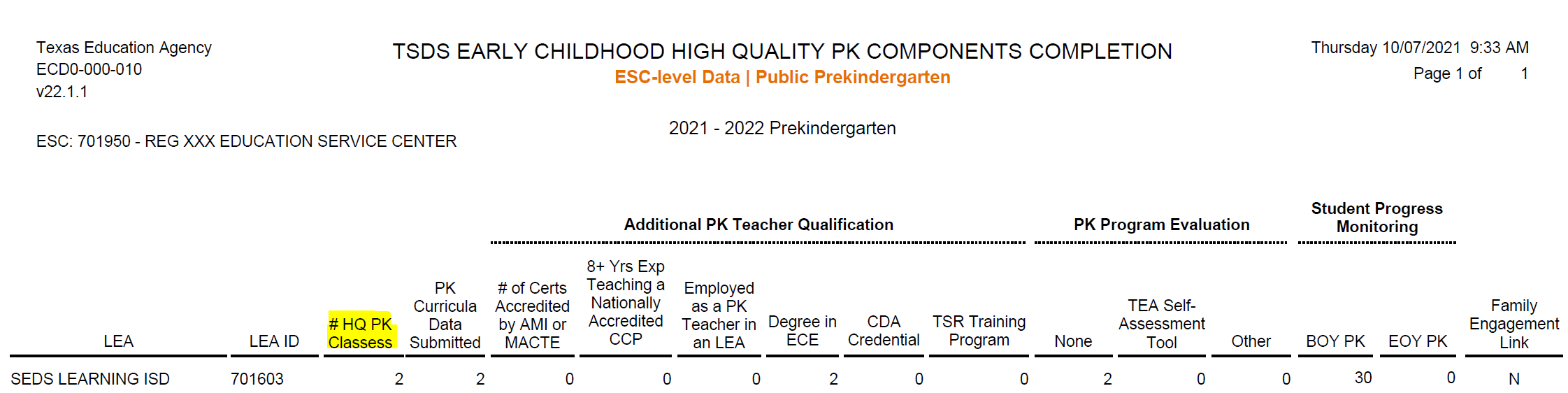 2022-2023 TIMELINE
2022-2023 TIMELINE - Continued
FREQUENTLY ASKED QUESTIONS
Will the ECDS pre-K assessment vendors be sending their assessment data to TEA on behalf of the LEAs for the 2022-2023 school year?

The prekindergarten process will remain the same for 2022-2023 as it was for 2021-2022. LEAs are expected to obtain their assessment results directly from their ECDS vendor and are responsible for loading their assessment data into the ODS.  Prekindergarten assessment results will NOT be provided directly to TEA.
FREQUENTLY ASKED QUESTIONS - Continued
Will the frequency of ECDS KG assessment data sent to TEA by the ECDS assessment vendors be increased for the 2022-2023 school year?

The ECE program area is working with CLI and Amplify to review the frequency of assessment updates that are sent to TEA for the 2022-2023 school year.
TECHNICAL RESOURCES
Technical Support:
TSDSCustomerSupport@tea.texas.gov 

ECDS Program Area:
Early Childhood Education Website
ECDS Quick Support Guide
Knowledge Base Articles:
TSDSKB-249 ECDS: General FAQs
TSDSKB-508 ECDS: Assessment Specifications
Questions